STUDIEVAARDIGHEDE, STUDIE METODES EN
Kritiese, Kreatiewe Denke en Probleemoplossingsvaardigehede

Kwartaal 2: Week 1-3
Lewensoriëntering
GRAAD 10

					
	
						Compiled by: Zodwa Sesane
                                                       Johannesburg West (D12)
Oorsig van die onderwerp – Studievaardighede
WEEK 1 : Studievaardighede
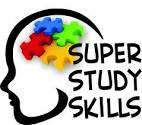 Luistervaardighede
Daar is twee soorte luistervaardighede
Passiewe luister
Aktiewe luister
Passiewe luister is wanneer u na 'n gesprek of les luister sonder om deel daarvan te wees.
Aktiewe luister is wanneer u aandagtig na 'n gesprek of les luister, sodat u kan reageer, wys en 'n inset in die gesprek lewer.
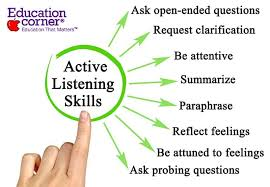 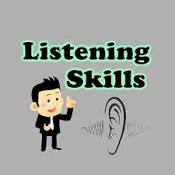 Passiewe luister vs Aktiewe luister
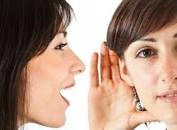 LEES
STUDIEVAARDIGHEDE: SQ3RW
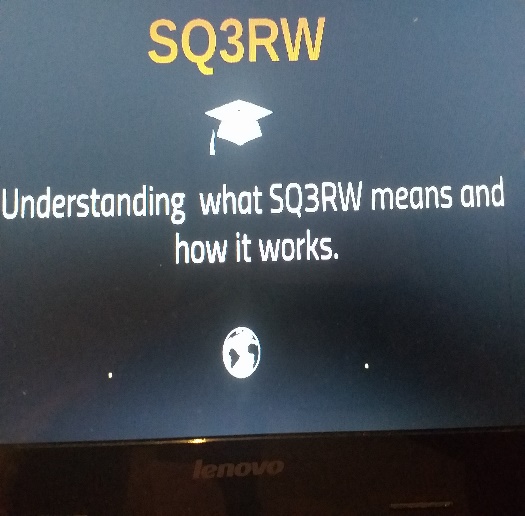 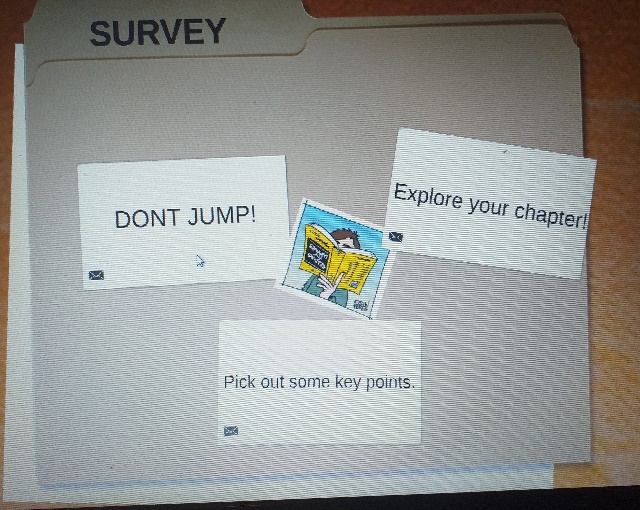 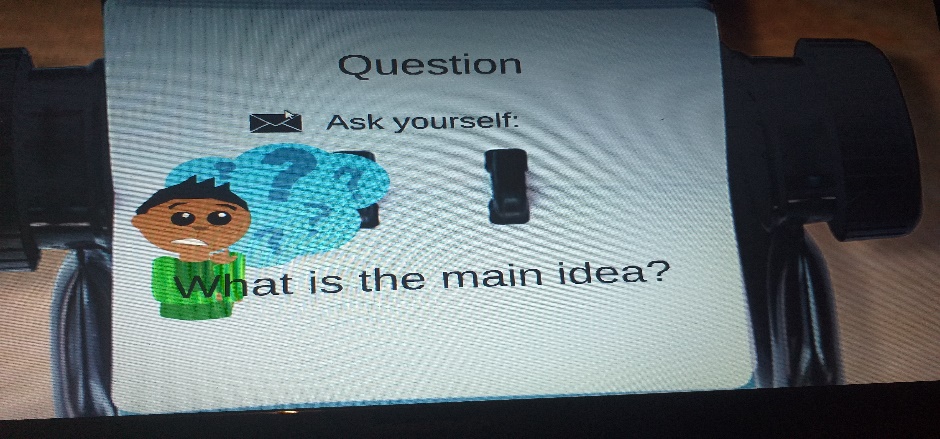 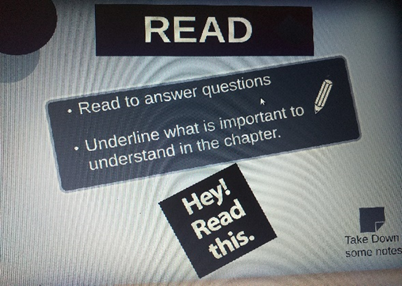 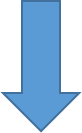 STUDIEVAARDIGHEDE: SQ3RW (voortgegaan)
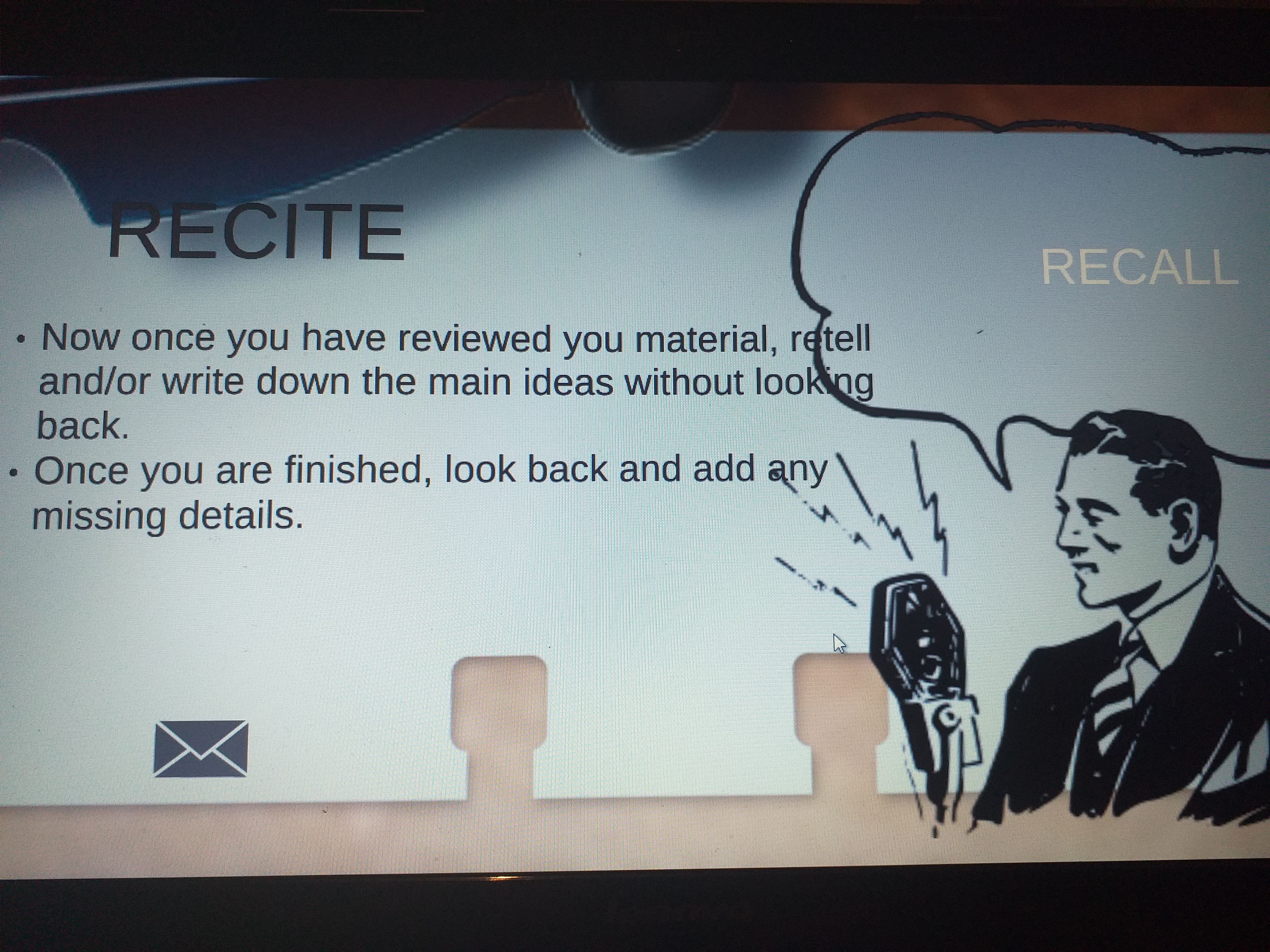 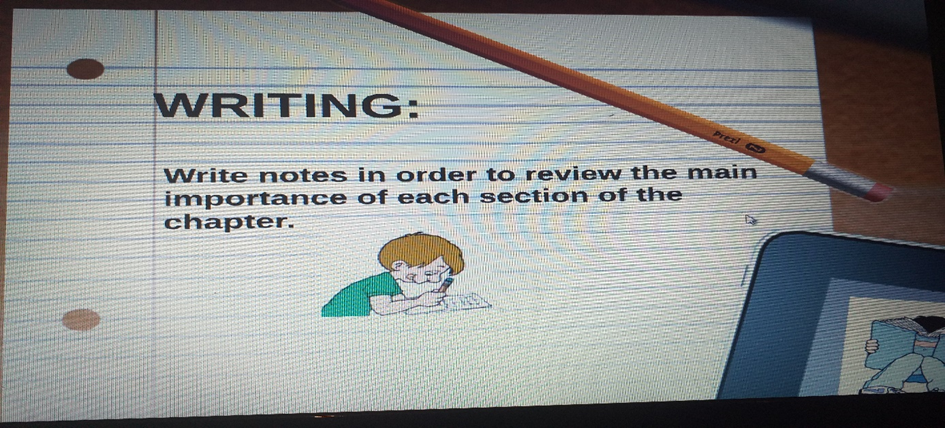 SP3QR
BEGRIP
As u verstaan wat u lees, beteken dit dat u die kennis kan gebruik om te ontleed en sin te maak van wat u lees.
As u dit wat u lees, kan verstaan, moet u die betekenis van al die woorde en die simbolieke agter dit ken as dit metafore voorstel.
Hierdie vaardigheid sal u nie net help met studeer nie, maar ook as u toetse skryf.
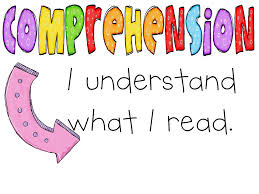 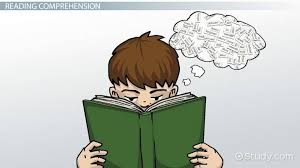 KONSENTRASIE
Konsentrasie is 'n belangrike deel van die behoud van inligting wanneer u studeer.
U moet gereeld pouses neem om seker te maak dat u alle inligting bewaar deur nie te konsentreer as u studeer nie.
U kan ook self aansporings bied om te help dat u konsentrasie nie breek nie.
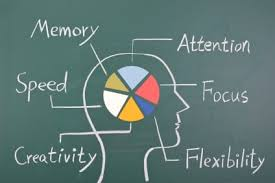 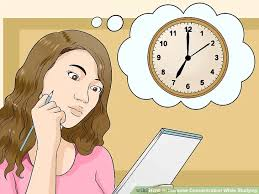 GEHEUE
U geheue is waar u die inligting wat u bestudeer stoor.
Daar is baie maniere waarop u u geheue kan versterk om u baie inligting te bewaar.
Van die maniere is:
Herhaalde leespreking of die inligting wat u gelees het herskryf.
Rolspel - Leer iemand wat jy geleer het
Gebruik van geheue helpers- Bv. om akronieme te gebruik om inligting te onthou.
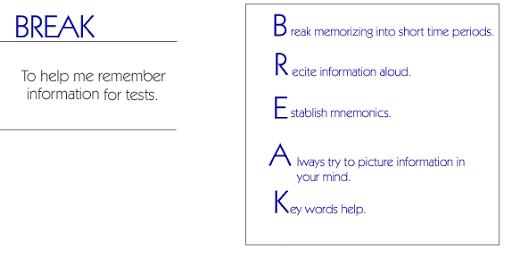 ORGANISERING
Organisering bestaan uit twee komponente:
Fisiese organisasie
Geestesorganisasie
Fisiese organisasie - dit is
      sorg dat u studiegebied
      is gereël vir studie.
Geestelike organisasie - dit het te doen met die organisering van u gedagtes voordat u bv. studeer. maak u verstand skoon van afleiding.
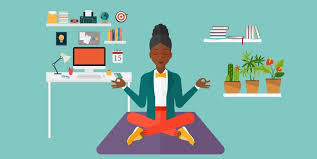 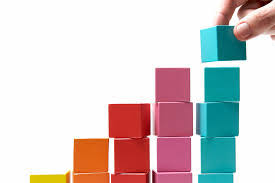 TYDBESTUUR
Stel 'n tabel / skedule op en hou daarby
Balanseer studietyd met rus en oefening
Neem gereeld kort pouses
Spandeer meer tyd aan swakker onderwerpe
Studeer gedurende die tyd wat u die meeste energie het
Hou al die dinge wat u nodig het om te studeer op een plek
Vermy dit om tyd te mors
Kyk een keer per week na die verantwoordelikhede van die volgende week
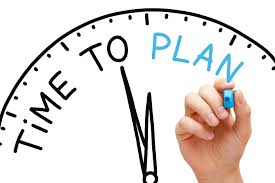 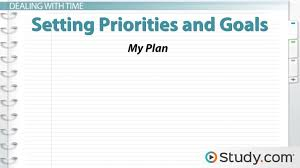 WEEK 2: STUDIEMETODES
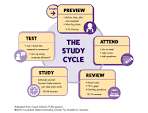 NEEM VAN NOTAS
As u na u onderwyser luister, moet u kennis neem van wat hy / sy sê. Dit help u om belangrike inligting te onthou en dat u goeie luistervaardighede benodig.
U moet 'n kort hand ontwikkel om u te help om kennis te neem. U kan dit doen deur:
Skryf sleutelwoorde neer
Gebruik pyltjies, blokke of sirkels om inligting te koppel
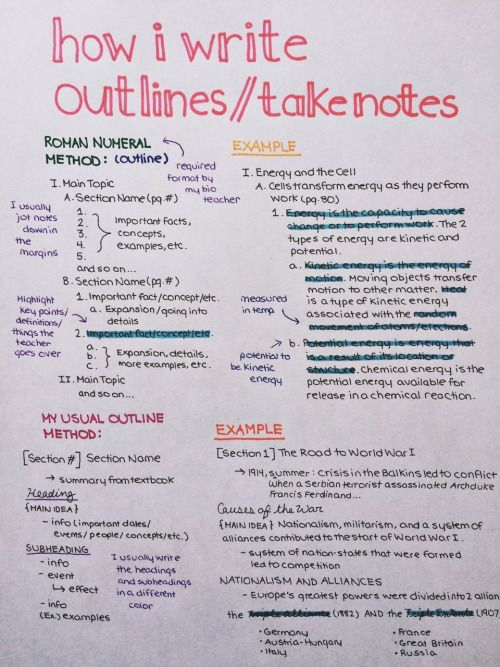 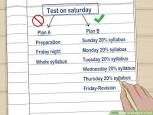 BREINKAART
Gedagtekaarte verteenwoordig die manier waarop inligting verband hou, en dit is belangrik, want dit is hoe u brein hierdie inligting verwerk.
‘n Gedagtekaart het die hoof idee van die onderwerp in die middel en dit is gekoppel aan subtipes wat verband hou met die hoof idee.
U moet slegs sleutel idees in 'n breinkaart gebruik en nie volledige besonderhede nie.
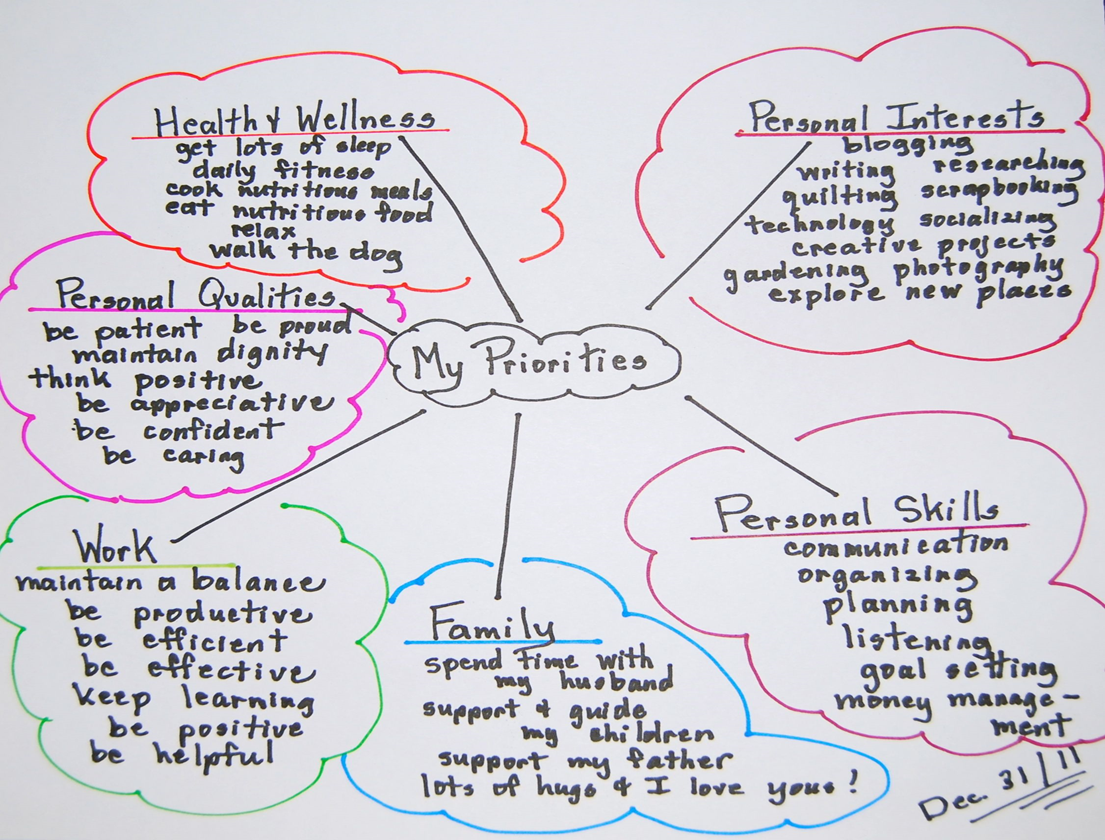 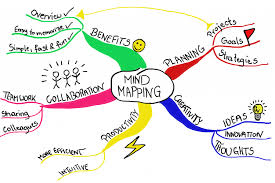 Kies konsepte
Konsepte is die belangrikste idees uit 'n inligtingstuk.
Om die konsepte uit 'n inligtingstuk te vind, moet u:
Kyk na die opskrifte en subopskrifte
Lees deur die inligting en kry 'n algemene oorsig van waaroor die stuk handel
Teken 'n breinkaart wat verband hou met die inligting.
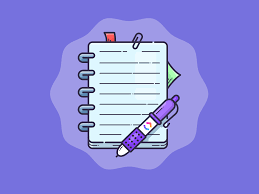 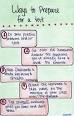 WERKOPDRAG EN OPSTELKONSTRUKSIE
Die volgende is 'n lys met stappe wat u volg tydens die voltooiïng van 'n opstel of opdrag:
Maak seker dat u die opstel of die opdragonderwerp verstaan
Versamel die hulpbronne wat u benodig om die opdrag of taak te voltooi
Stel 'n breinkaart op vir die opdrag of opstel om u te help verstaan of u die vraag kan beantwoord.
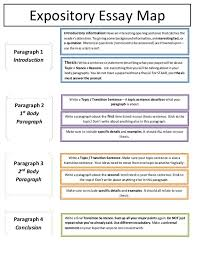 WERKOPDRAG EN OPSTELKONSTRUKSIE (vervolg)
U kan 'n diagram soos hierdie gebruik om u idees te orden. Skryf elk van u hoofpunte in 'n gedeelte van die struktuur.
Inleiding: konteks en doel van die opstel. Stel u argument. Dui aan hoe u die vraag sal beantwoord.
Ontwikkel argument punt vir punt. Gee die redes wat die argument ondersteun wat u in u inleiding verklaar het
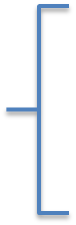 Maak 'n opsomming van die redes wat u argument ondersteun, met geen nuwe inligting nie. Herinner die leser wat u gedek het en hoe u die vraag beantwoord het
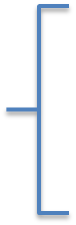 VERGELYKING
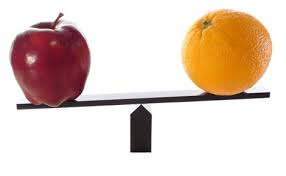 'n Maklike metode om inligting in te neem, is deur aspekte in verband met iets anders te vergelyk
Bv die positiewe en negatiewe gevolge van 'n situasie te vergelyk.
Vergelyking van aspekte kan in puntvorm of opstelling in 'n tabelstruktuur gedoen word, VOORBEELD:

Puntvorm
1.Beurs: Sommige ondernemings en organisasies gee 'n eenmalige geldelike toekenning as 'n student goed presteer in sport / studies

2. Studentelening: geld word by 'n finansiële instelling geleen en moet met rente terugbetaal word
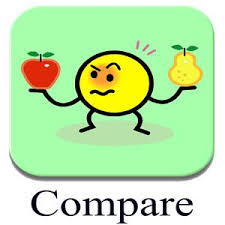 Tabelformaat
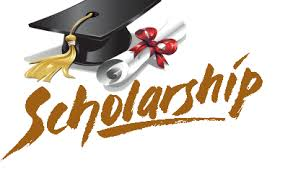 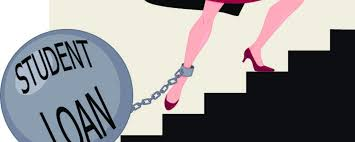 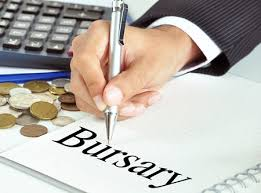 WEEK 3: Kritiese, kreatiewe en probleemoplossingsvaardighede
Kreatiewe, probleemoplossende en kritiese denkvaardighede
KRITIESE VAARDIGHEDE
Kritiese vaardighede word gebruik om inligting te evalueer.

Stel jouself die volgende vrae:
Is dit 'n feit?
Is dit 'n mening?
Is dit 'n geloof?
Is dit 'n veralgemening?
Is dit belangrike en kerninligting?
Wie het dit gesê / geskryf?
Hoe is dit dieselfde / anders as die bestaande kennis?
Wanneer is dit geskryf / gesê?
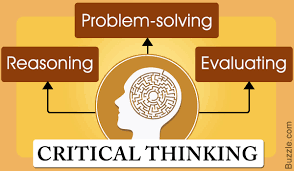 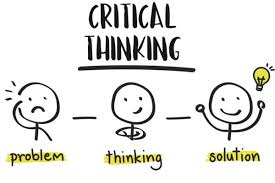 KREATIEWE VAARDIGHEDE
Kreatiewe denkvaardighede is die kuns om u verstand en verbeelding te gebruik wanneer u 'n taak uitvoer.

Kreatiewe vaardighede verbeter dus 'n idee deur dit uit te brei of om dit volledig te herskep.

U kan kreatief wees deur buite die boks te dink, dinkskrums te maak en van breinkaarte gebruik te maak.
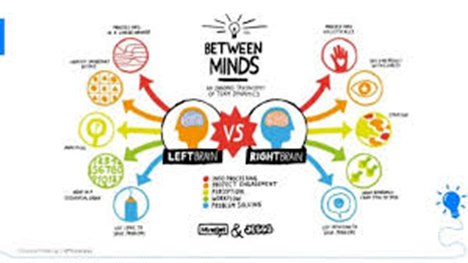 PROBLEEMOPLOSSINGSVAARDIGHEDE
Dikwels is probleme relatief maklik om op te los, maar mense is net geneig om die probleem op die verkeerde manier op te los.

Eerstens moet u weet wat die probleem is.
Skryf neer wat u weet. Wat is feite?
Watter inligting benodig u? Versamel die inligting.
Lys die moontlike opsies of keuses of oplossings.
Besluit oor die beste oplossing. Gee 'n rede vir u keuse.
Kyk hoe goed jy gedoen het. Is die oplossing die regte? Het dit die vereiste uitkoms gehad?
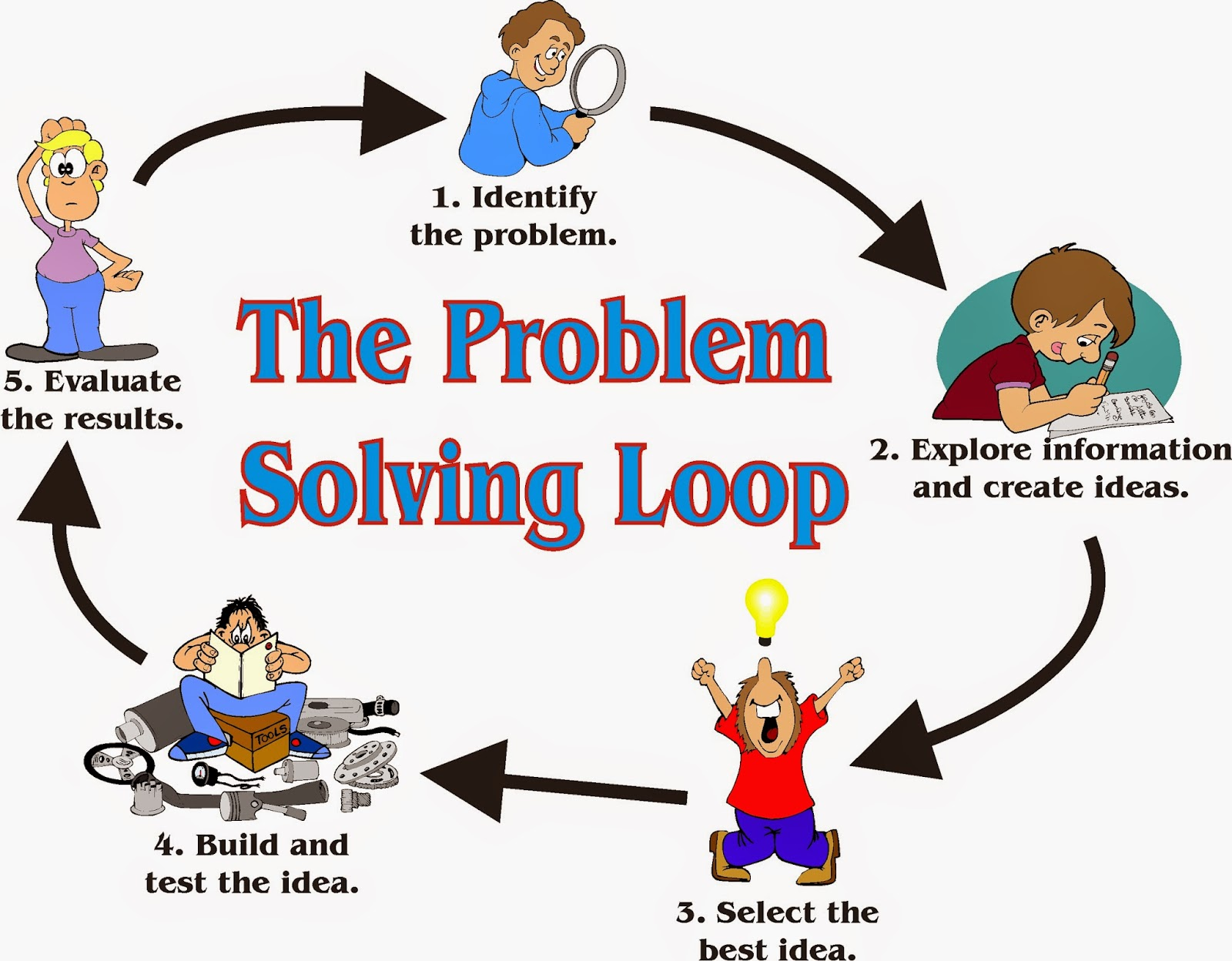 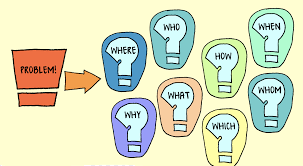 ASSESSERING
VRAAG 1
Onderskei tussen kritiese denke en kreatiewe vaardighede en verduidelik waarom dit noodsaaklik is in probleemoplossing.

VRAAG 2
2.1 In die onderstaande tabel, lys TWEE STUDIEVAARDIGHEDE en TWEE STUDIEMETODES wat u as noodsaaklik sou aanbeveel wanneer u vir die eksamen voorberei:
ASSESSERING
VRAAG 3

Lees die uittreksel hieronder en beantwoord die vrae wat volg:











3.1. Onderskei tussen fisiese organisasering en geestelike organisasering as belangrike komponente van studievaardighede
3.2. Verduidelik twee voordele daarvan om daagliks te studeer as om te prop.
3.3. Noem u gunsteling studiemetode en bespreek hoe u dit sal gebruik in u studie-roetine
3.4. Adviseer u vriende oor die opstel van 'n opstel as aanvulling op 'n goeie studiemetode.